NATIONAL POPULAR VOTE > 15 STATES & DC
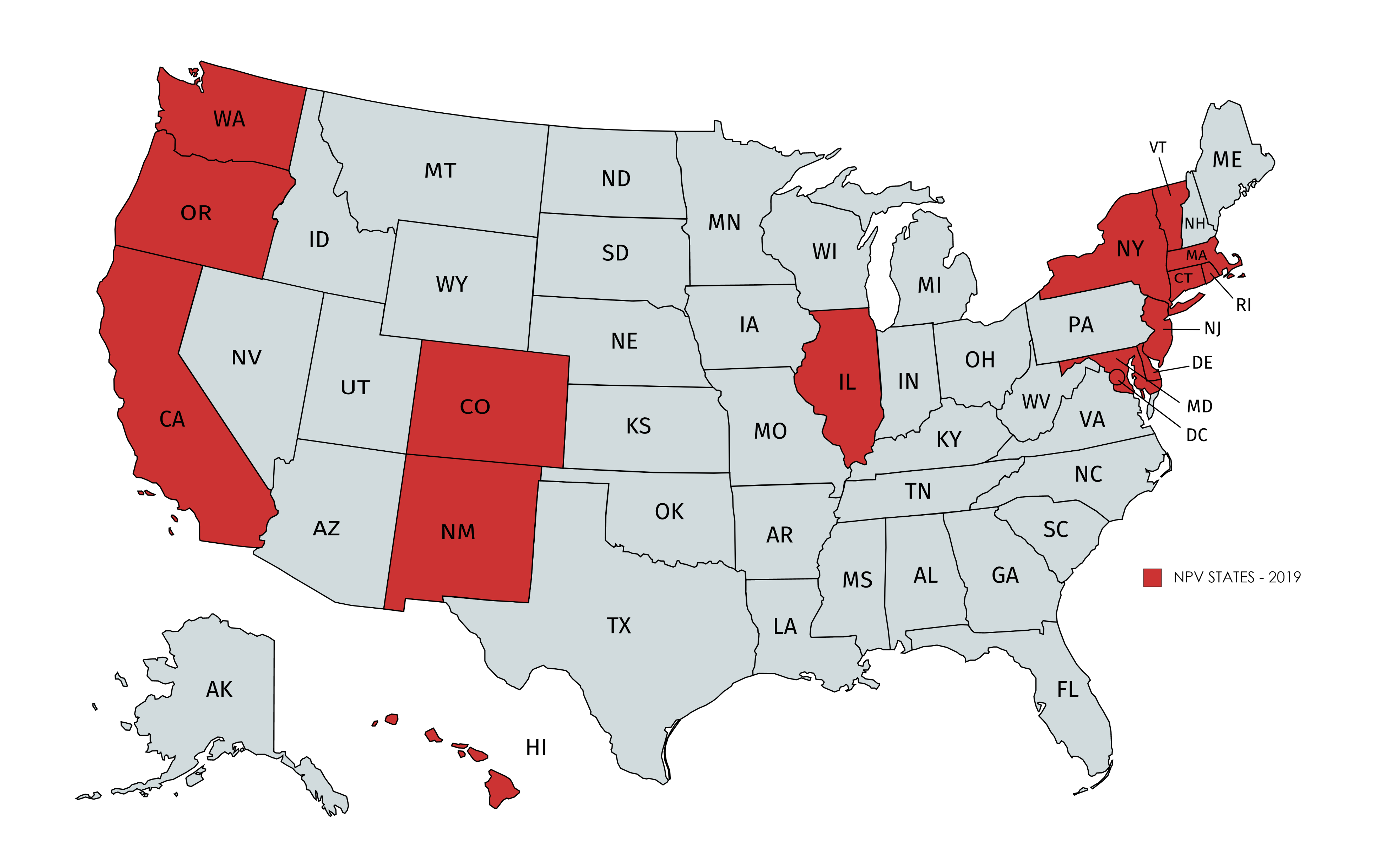 (c) Michael C. Maibach
1
NPVIC TARGETED STATES IN 2020-2021 = 14
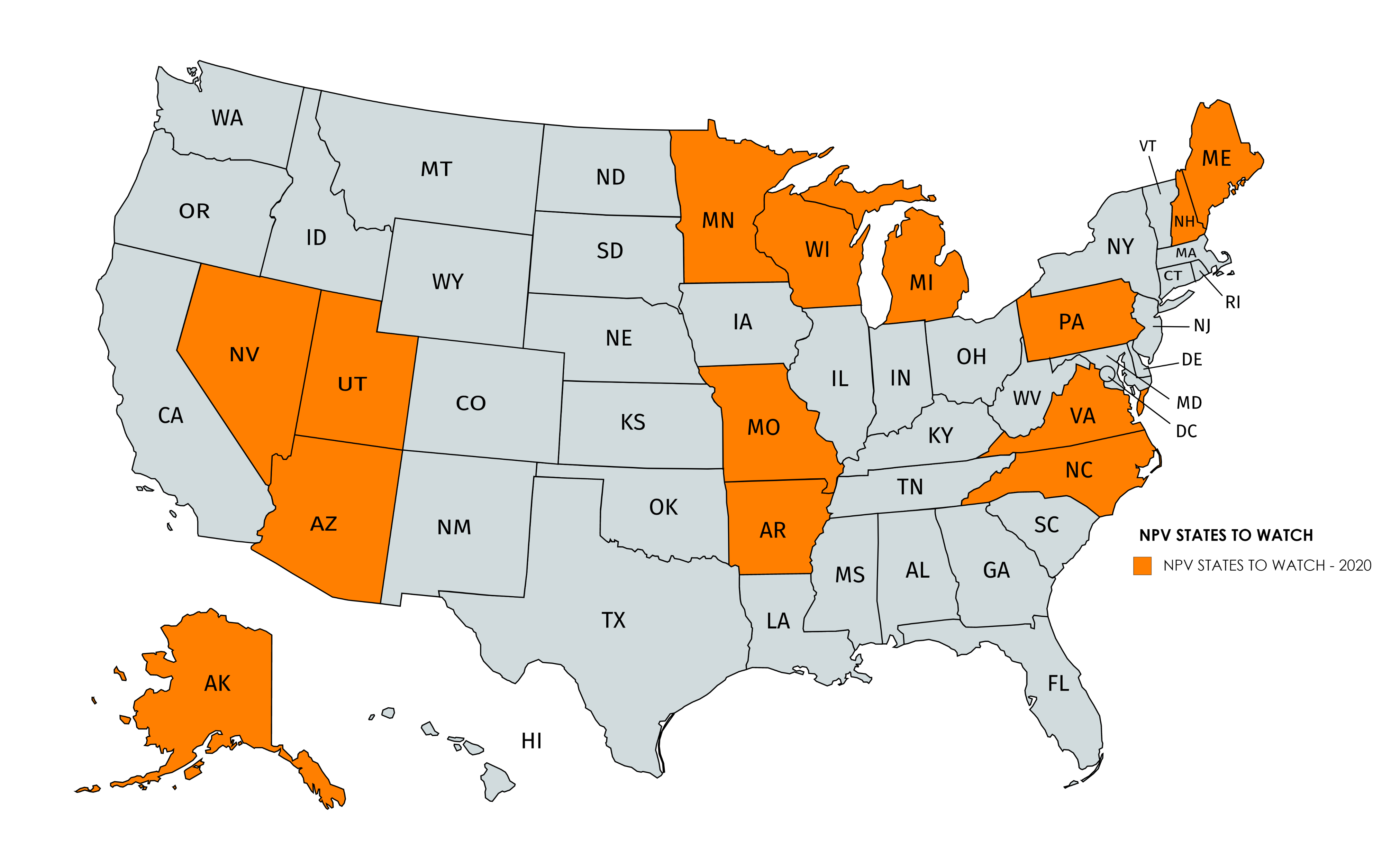 (c) Michael C. Maibach
2
November 2020: Colorado NPV reversal referendum
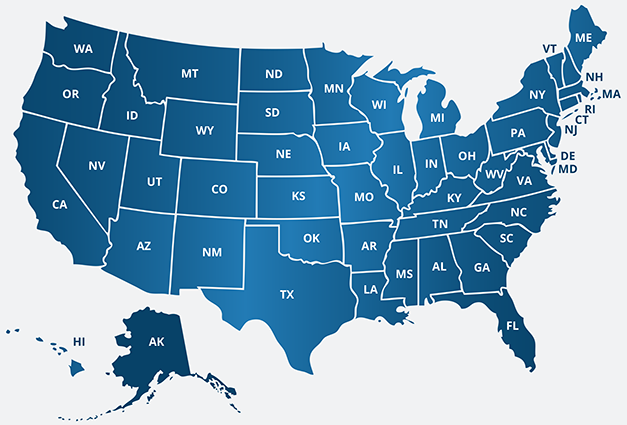 NPV & Virginia State Legislature 2020
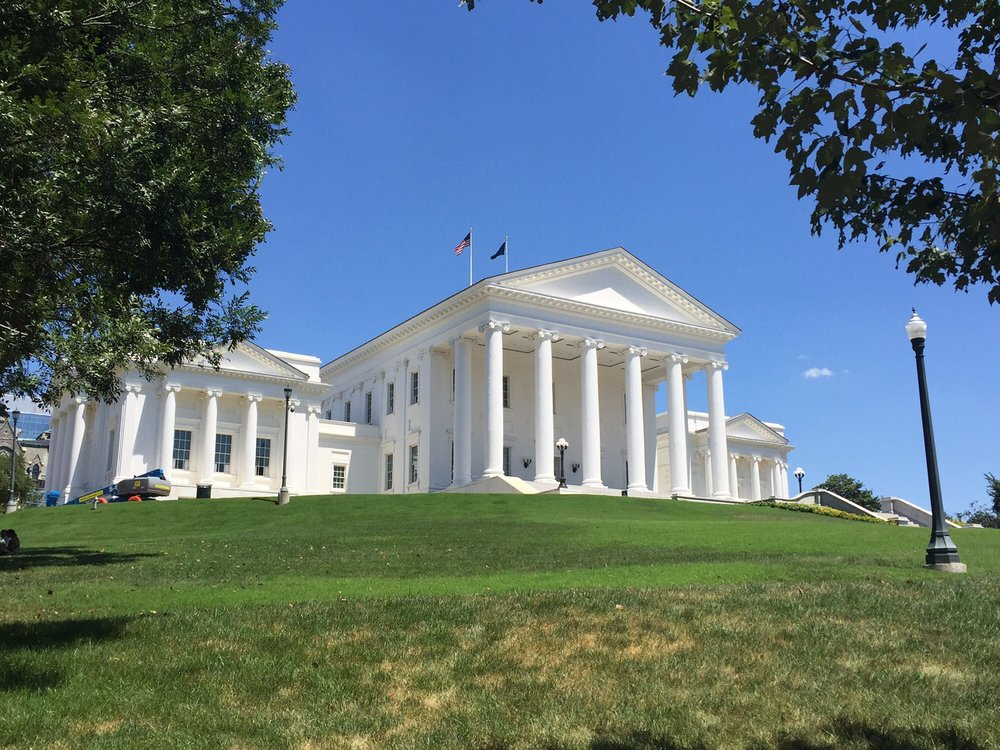 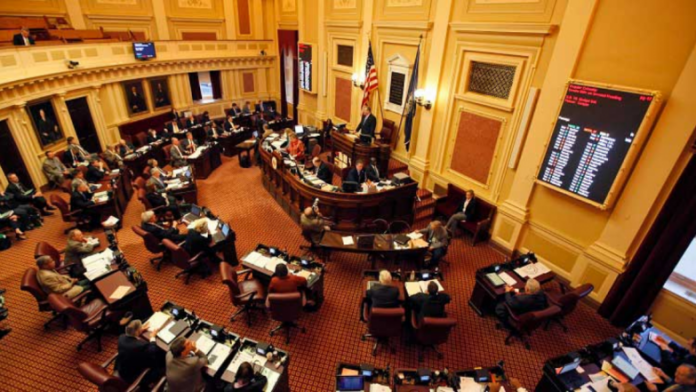 (c) Michael C. Maibach
3
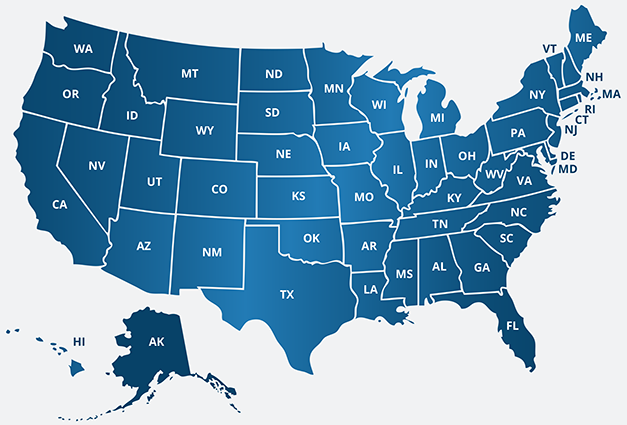 Save Our States“Defending the Electoral College!”
4
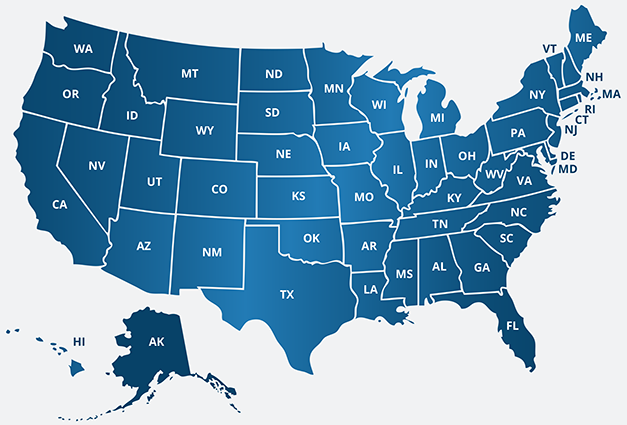 Save Our States“Defending the Electoral College!”
5
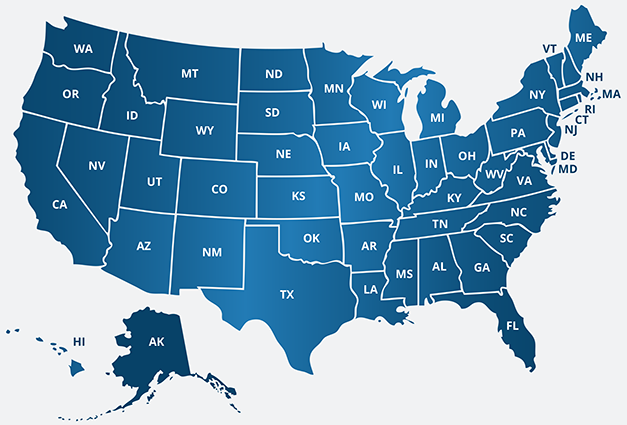 Save Our States“Defending the Electoral College!”
6